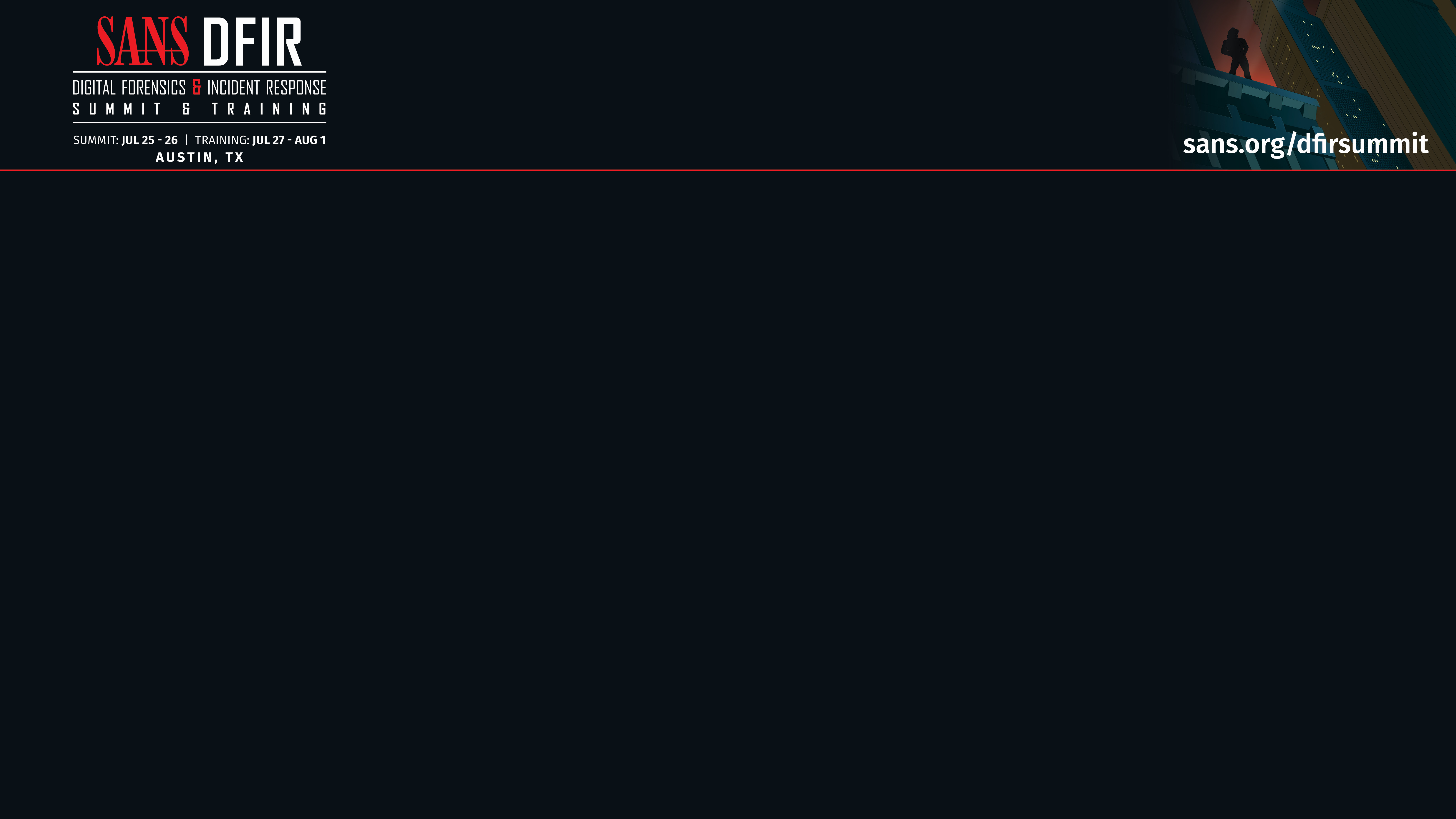 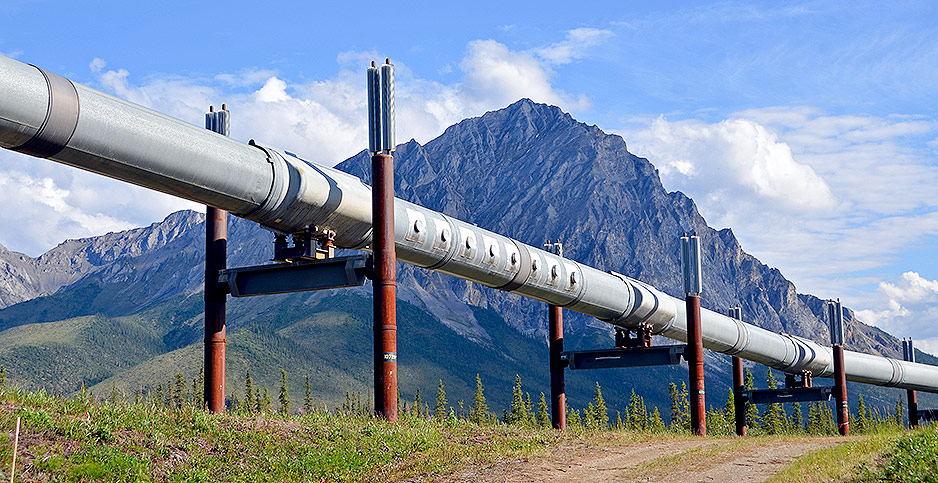 My Background
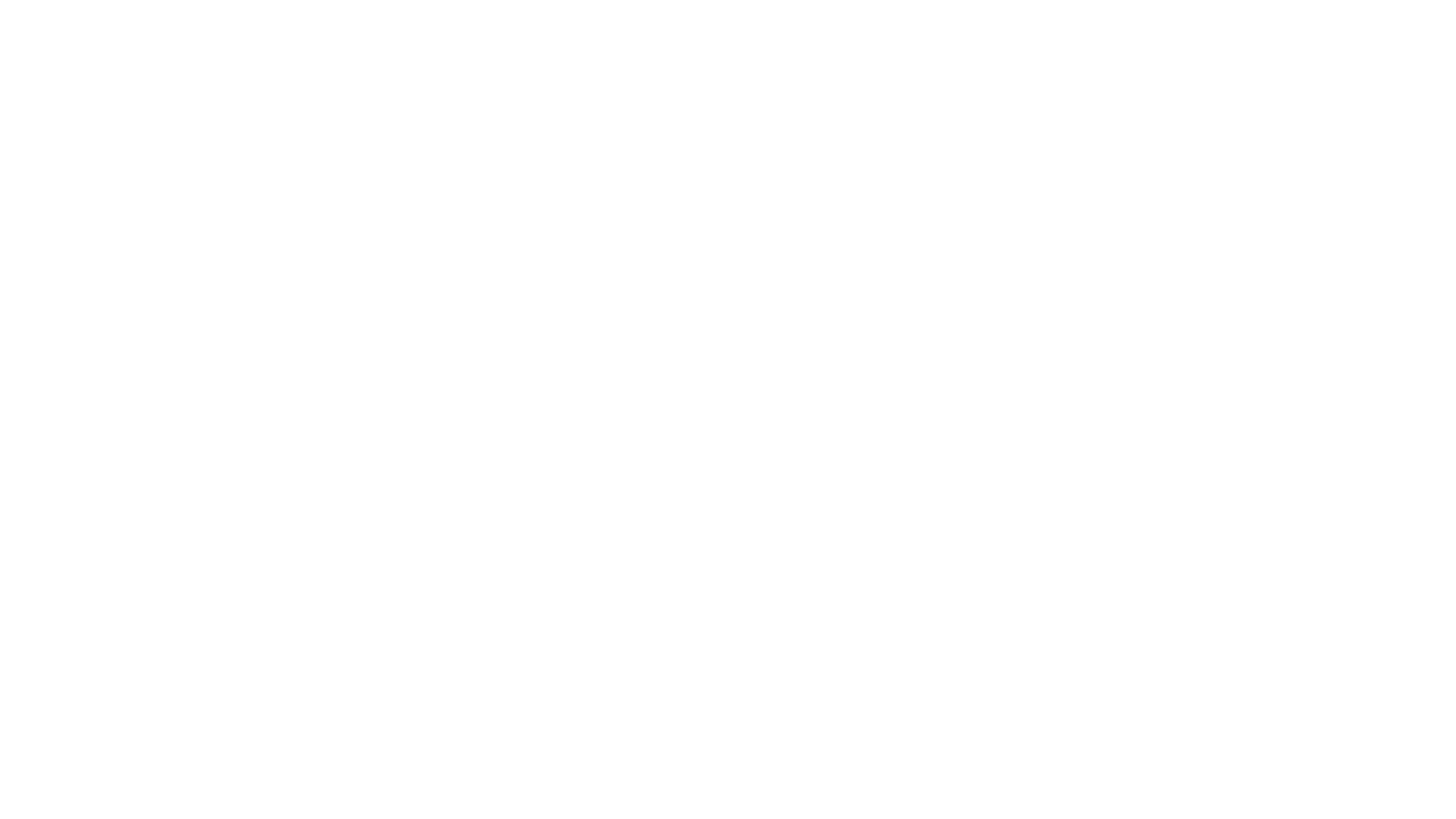 What I will cover
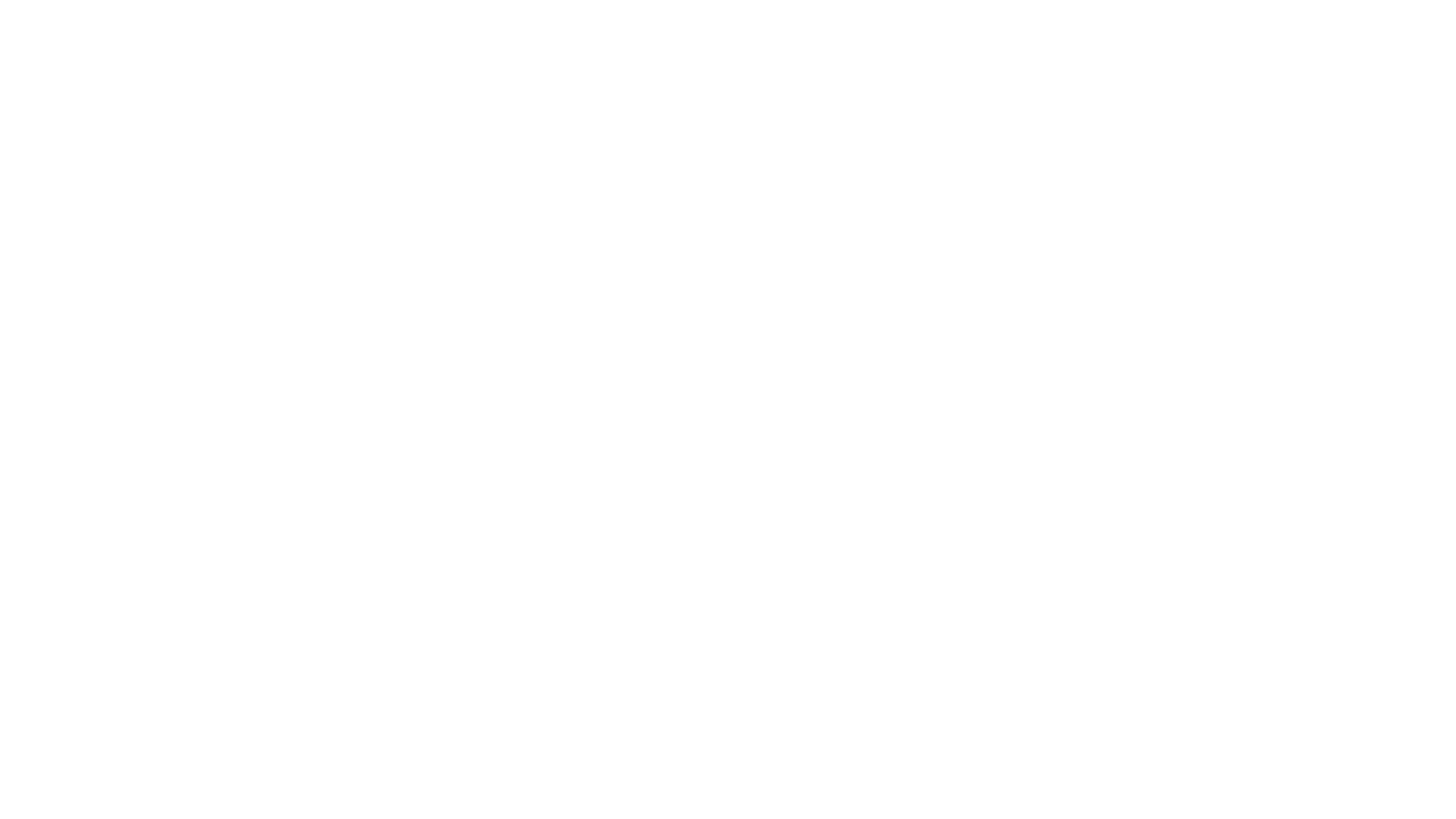 Pipeline IR
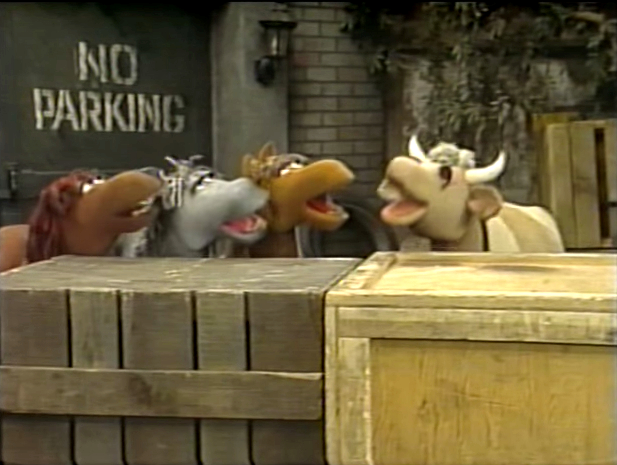 ICS is different!

No it’s not!
Different
[Speaker Notes: Uptime and safety
These systems interact with the physical world. 
Standard blue team practices such as logging are still relatively new and not widely implemented
A lot of the systems were designed before security was a consideration. Companies have been relying on physical security and air gaps. They are also fooling themselves on how well their air gaps work.
Less known protocols
And when things go wrong…]
They go really wrong!
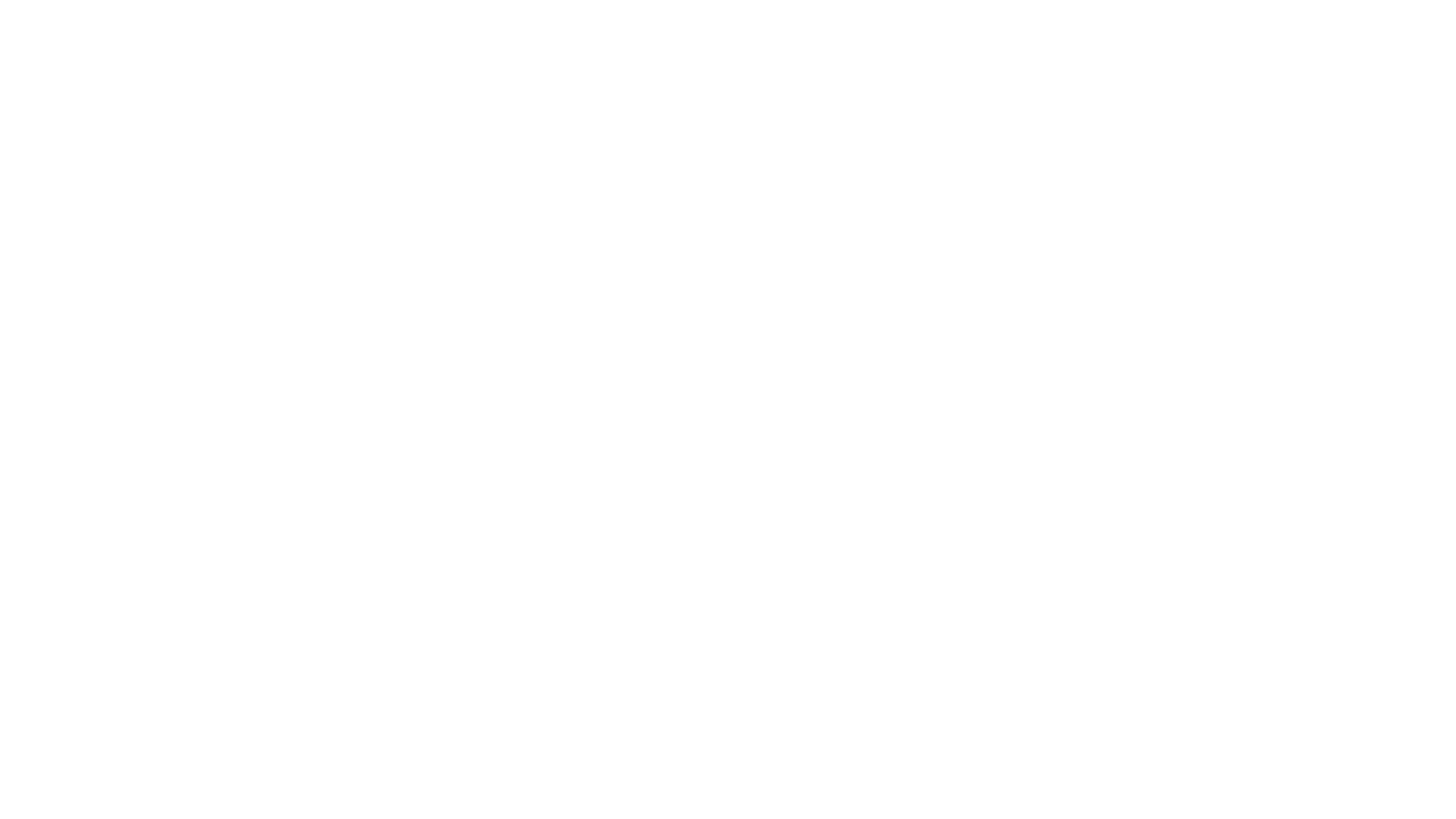 The Same
[Speaker Notes: Limited number of breach scenarios
Computers are still computers.
Code is still code.
Networks may be old standards, but they are based on standards.
Time is money – just how much]
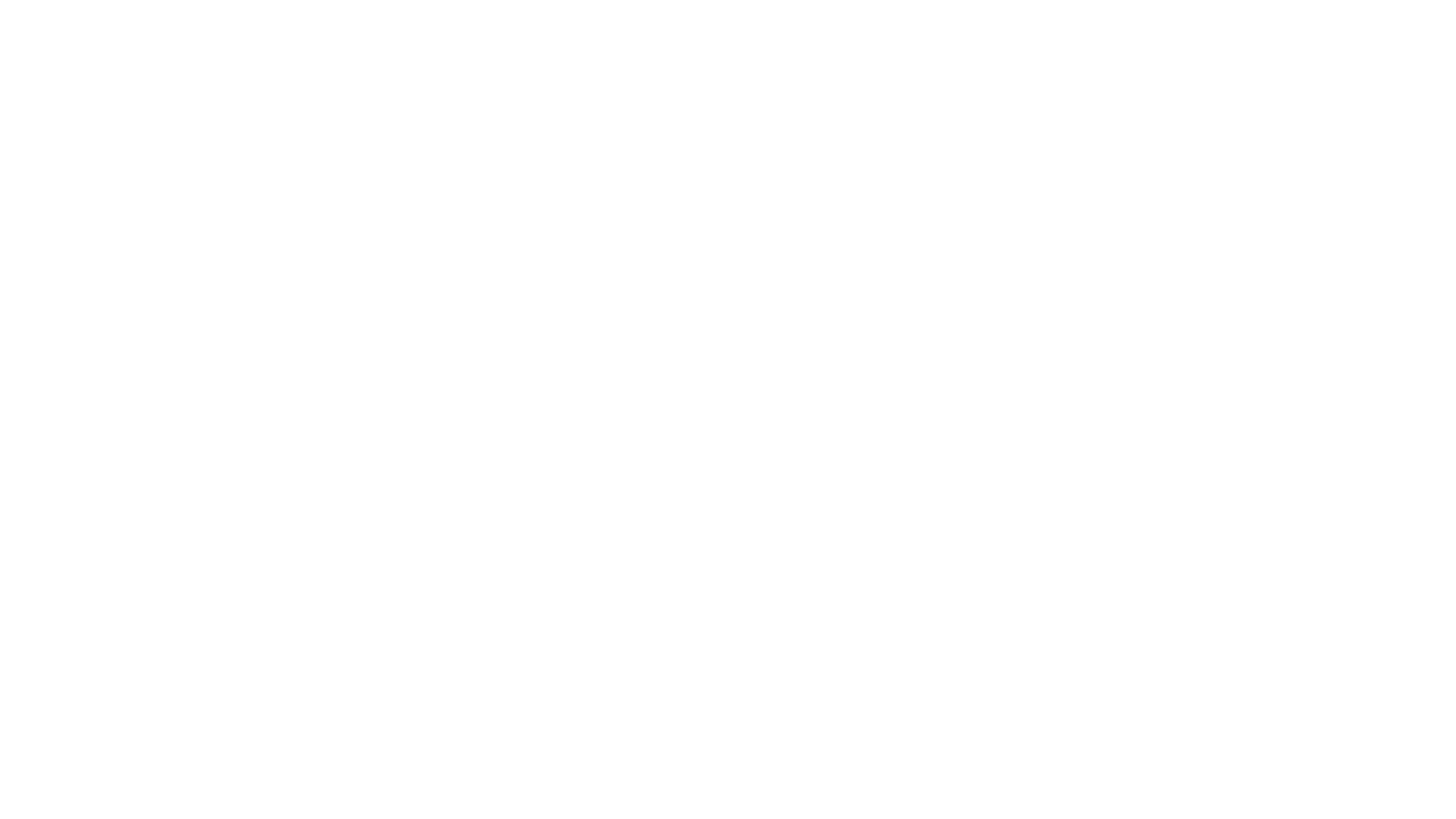 One Small Refinery
$368.00 per minute
$22,080.00 per hour
$529,920.00 per day
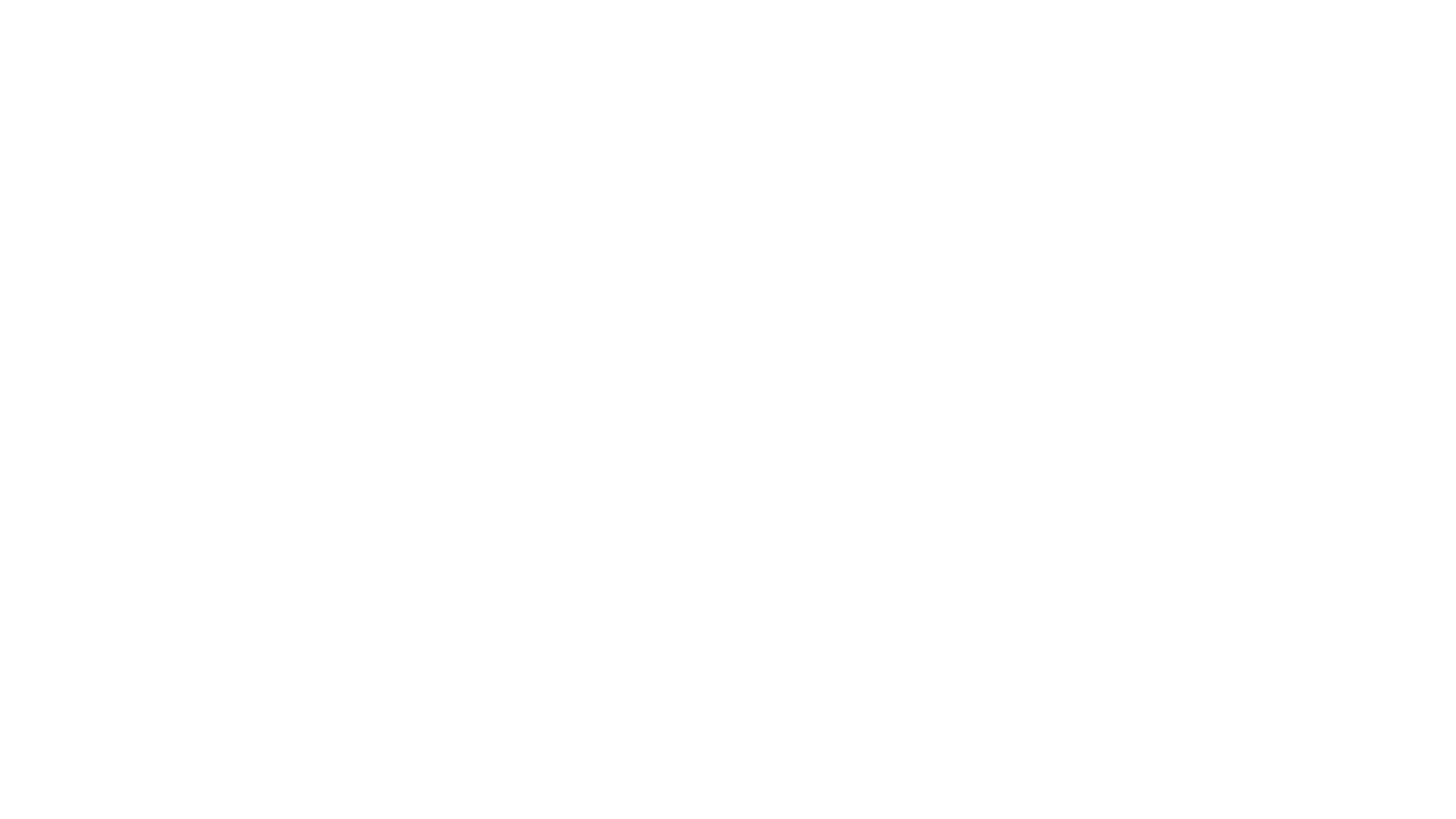 What to ask Before you arrive
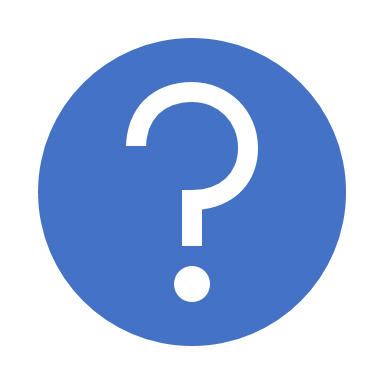 What appears to have happened?
What systems do you have?
Do you have a firewall?
Do you have any logging?
[Speaker Notes: What appears to have happened?
What systems do you have?
DCS or SCADA?
Make, model and versions of HMIs and Historians
Makes and models of PLCs and RTUs
Do you have a firewall?
Do you have any logging?]
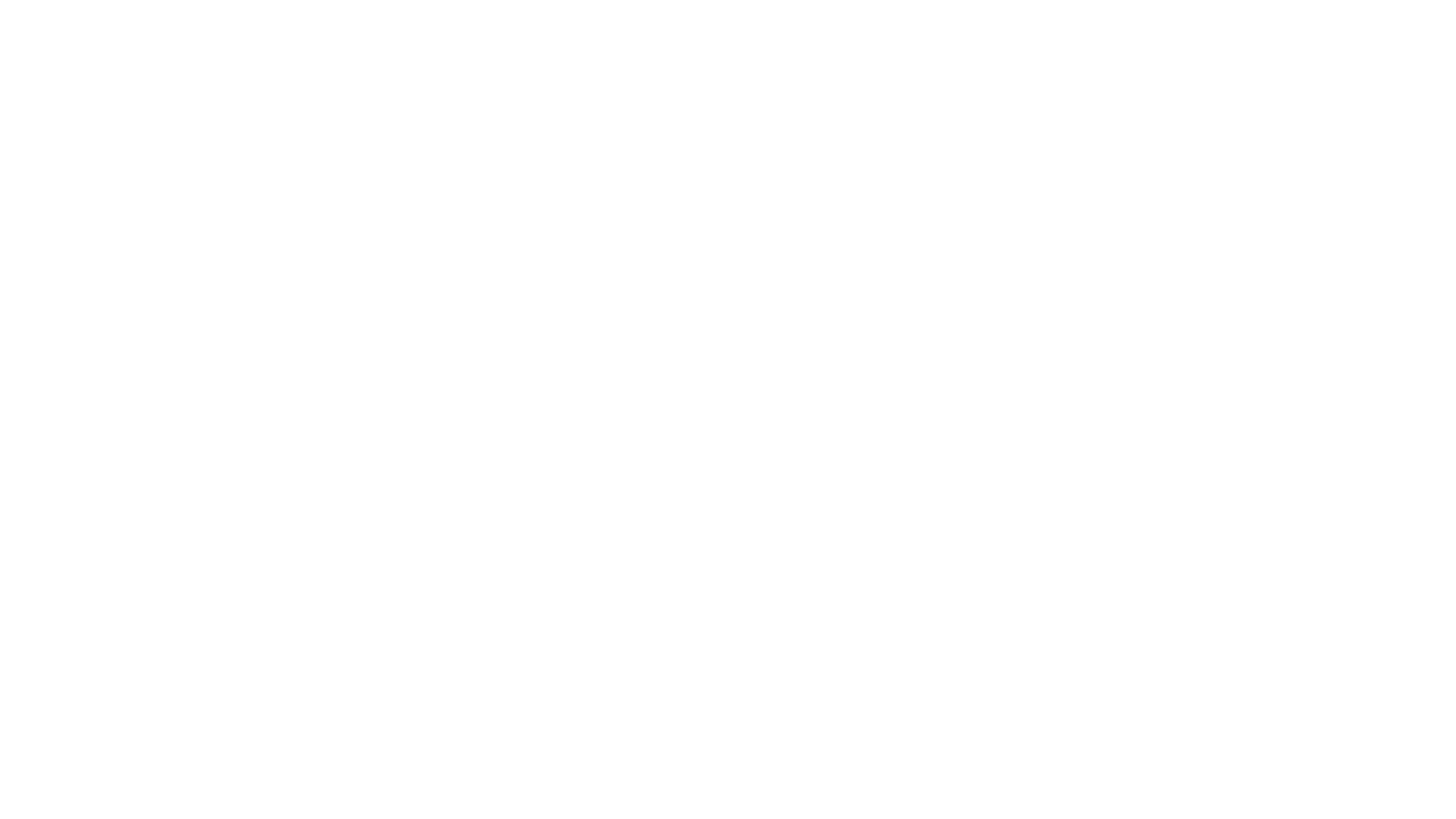 What to say when you get there
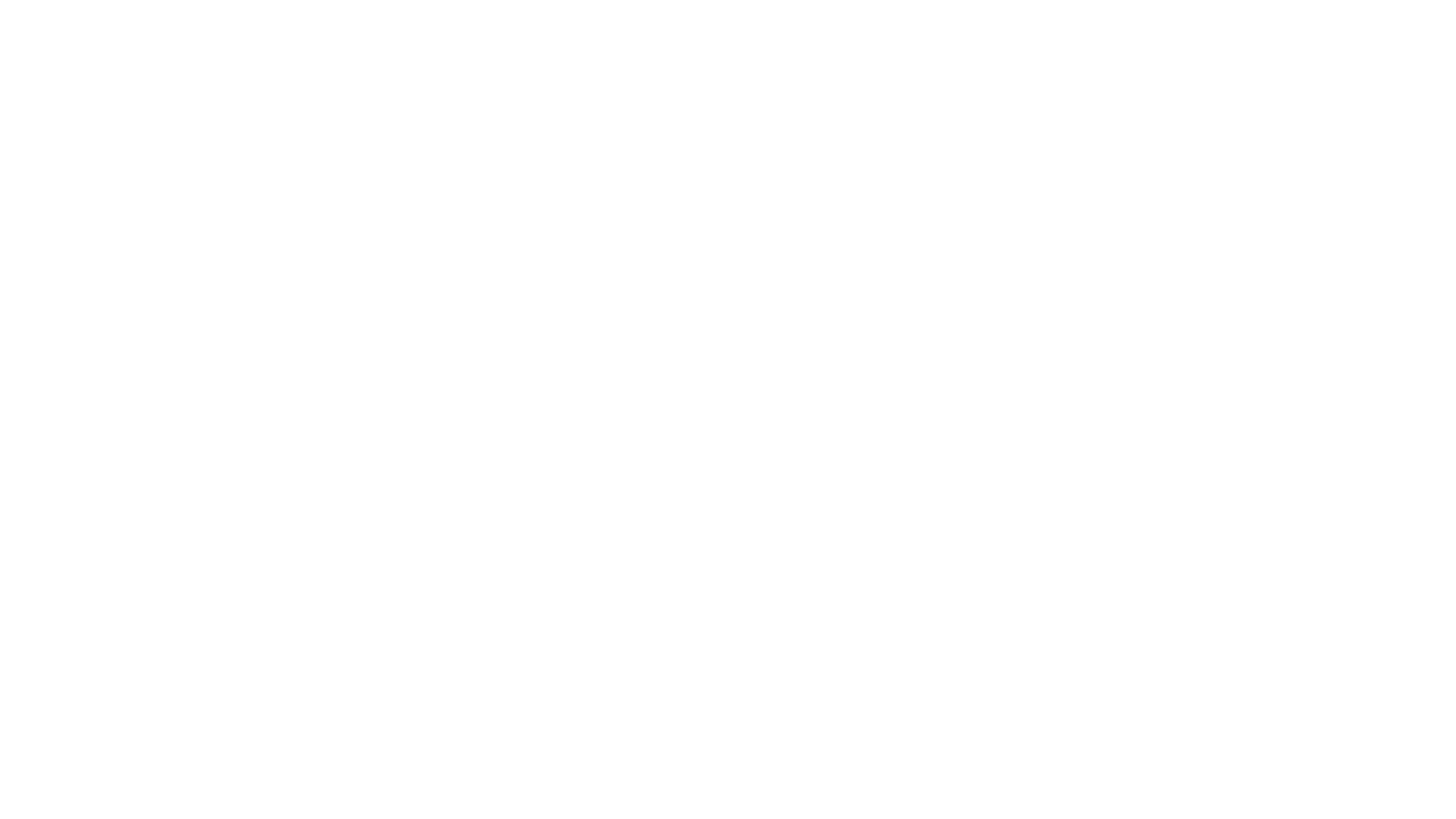 Processes
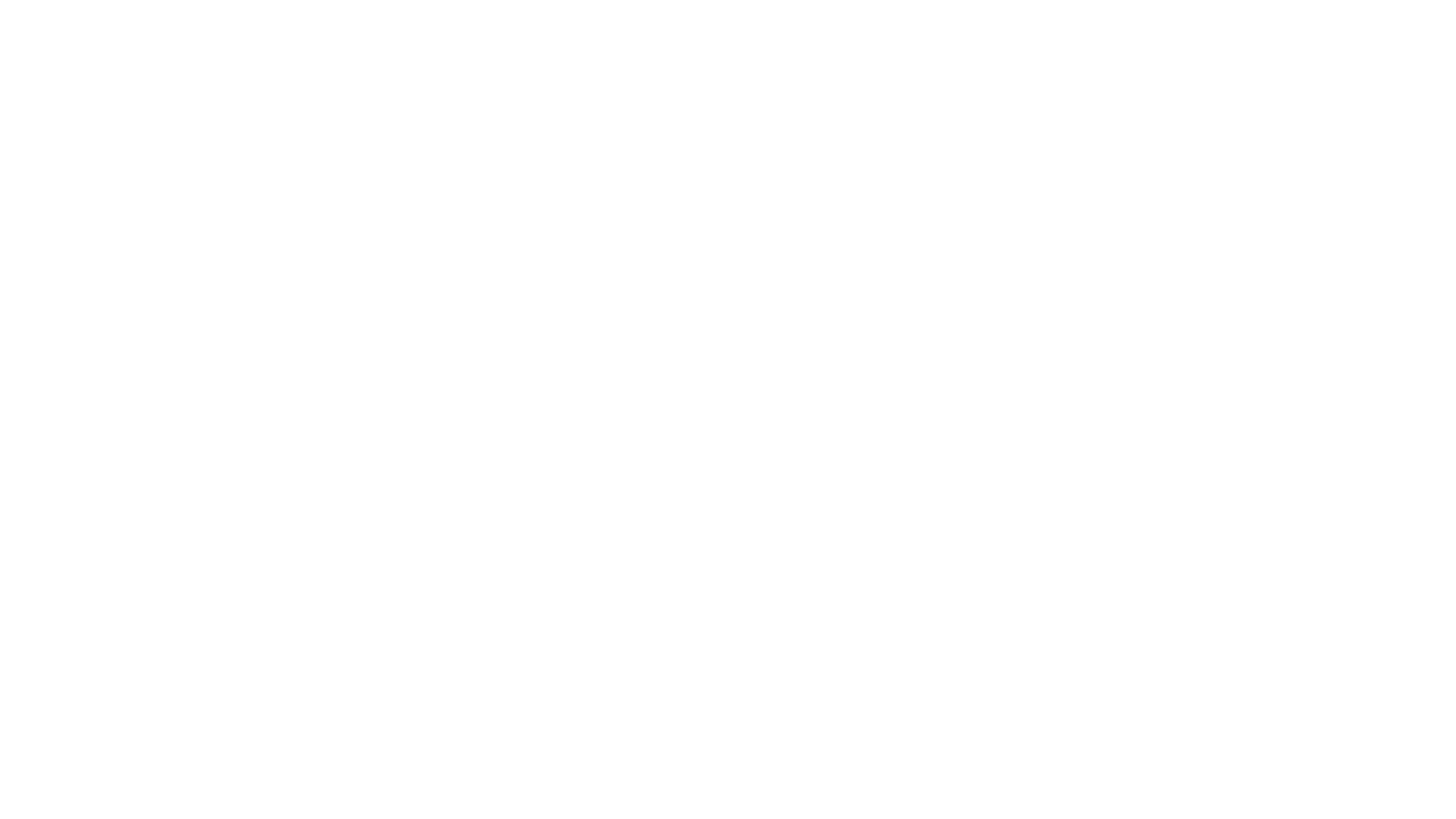 Processes 2
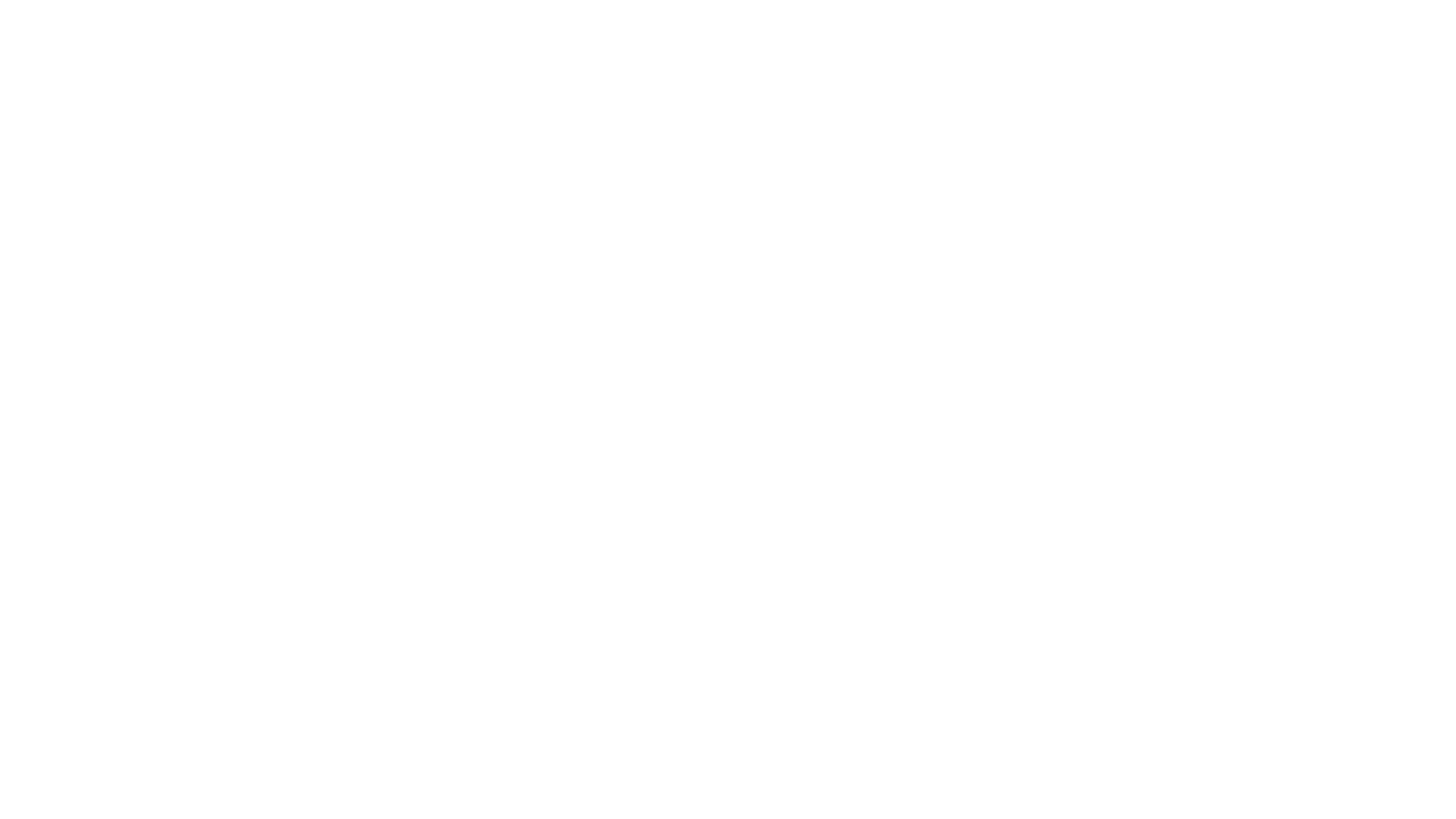 OT Processes
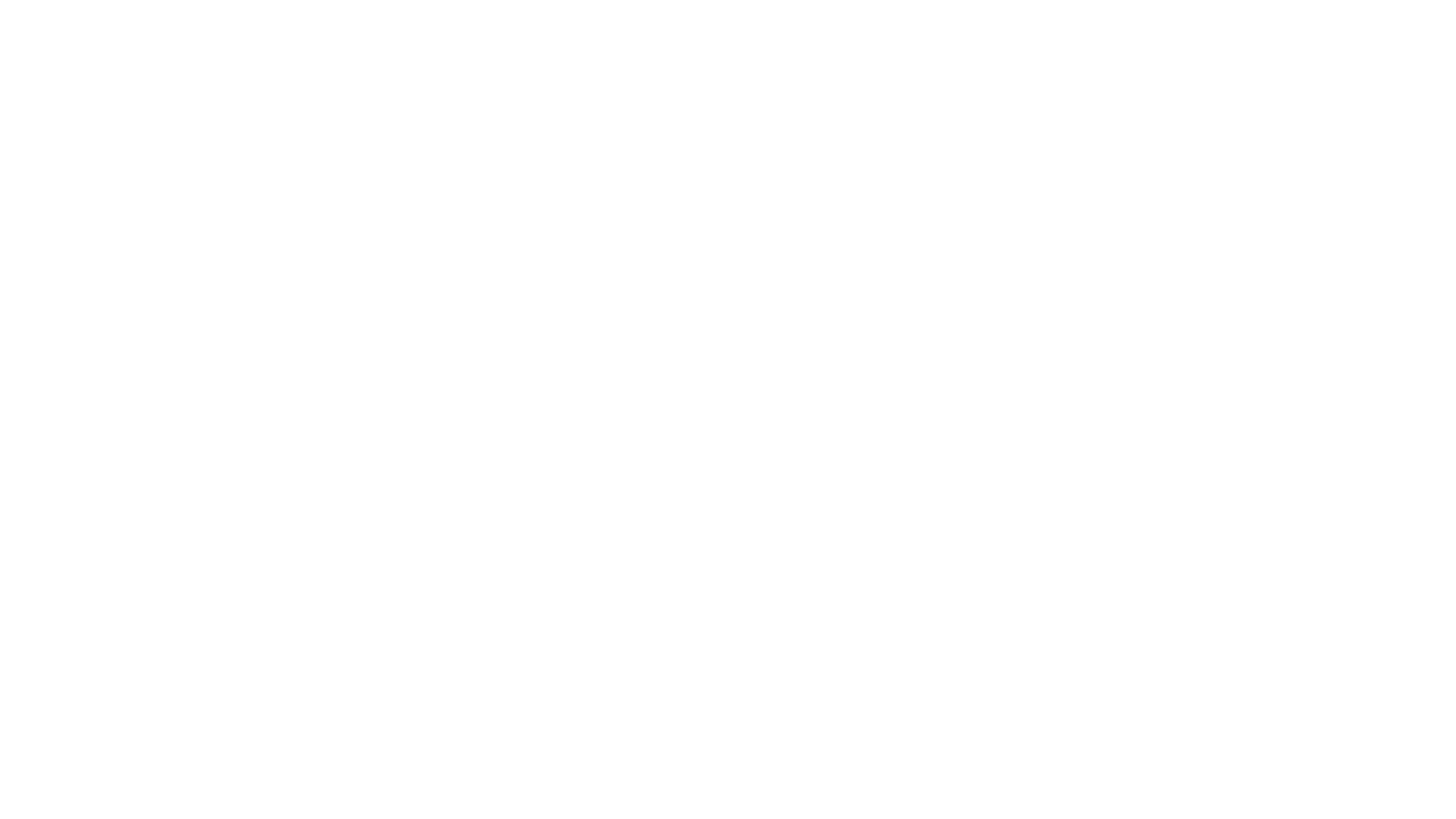 Tools
Logs
Historian					- HMI
OS							- Network
PLCs 						- RTUs
[Speaker Notes: Historian – Yes!
OS – Maybe.
Network – Maybe…
PLCs – No.
RTUs – depends, but probably.]
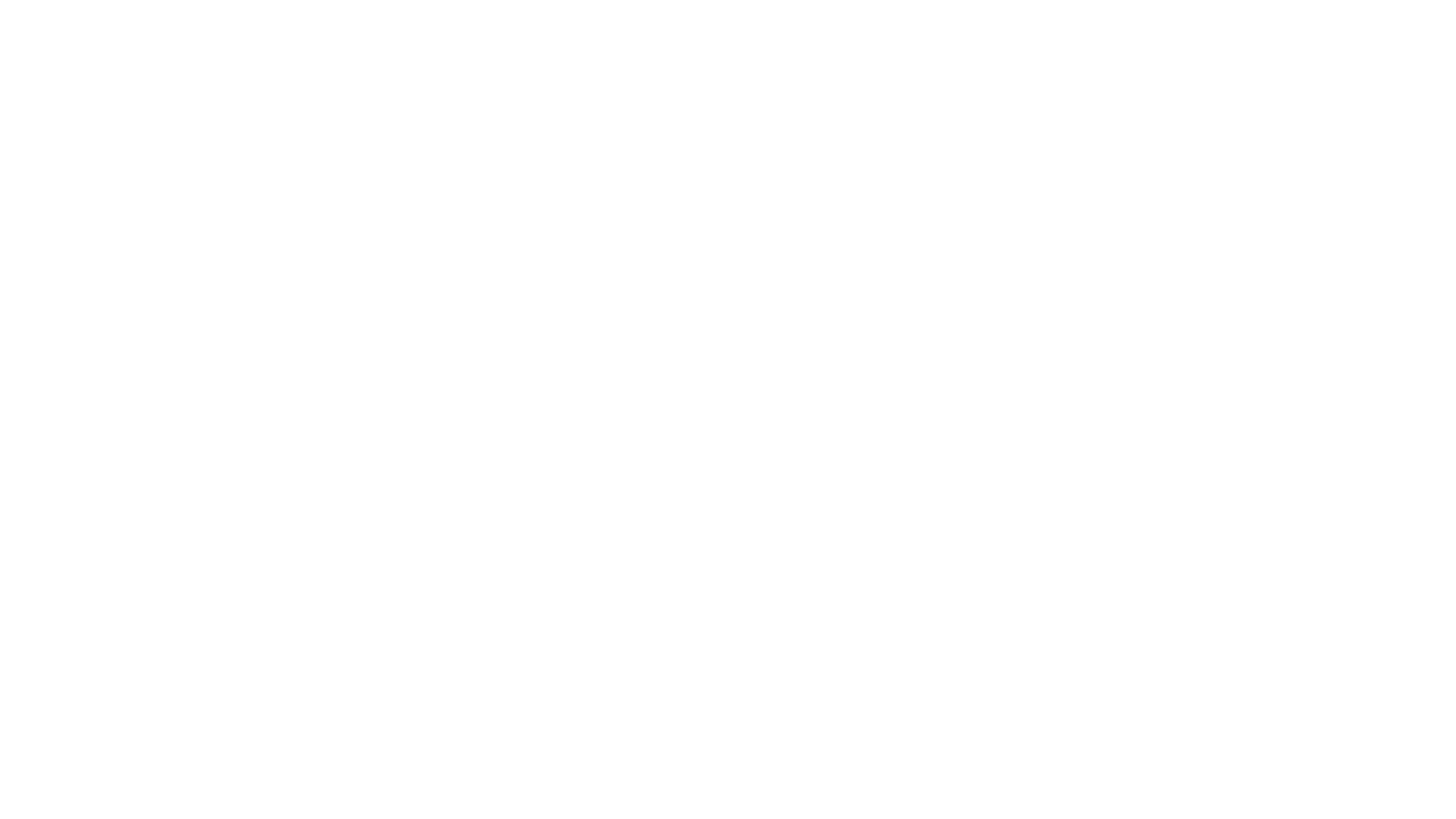 Acquisition tools
[Speaker Notes: Disk duplicators– yes
Memory acquisition – yes
Network based acquisition tools - maybe
JTAG equipment – don’t bother
All are dependent on not interrupting operations!]
Some of the Gear
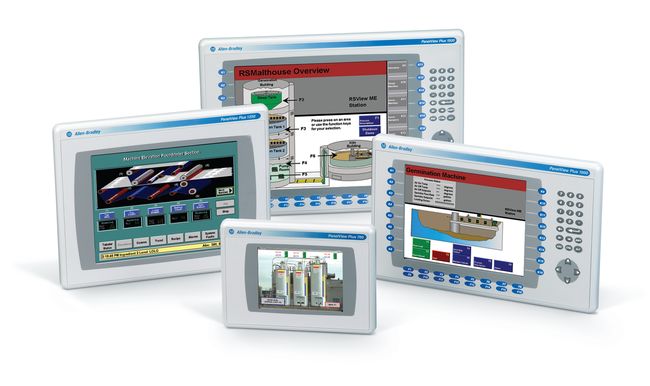 Field HMIs
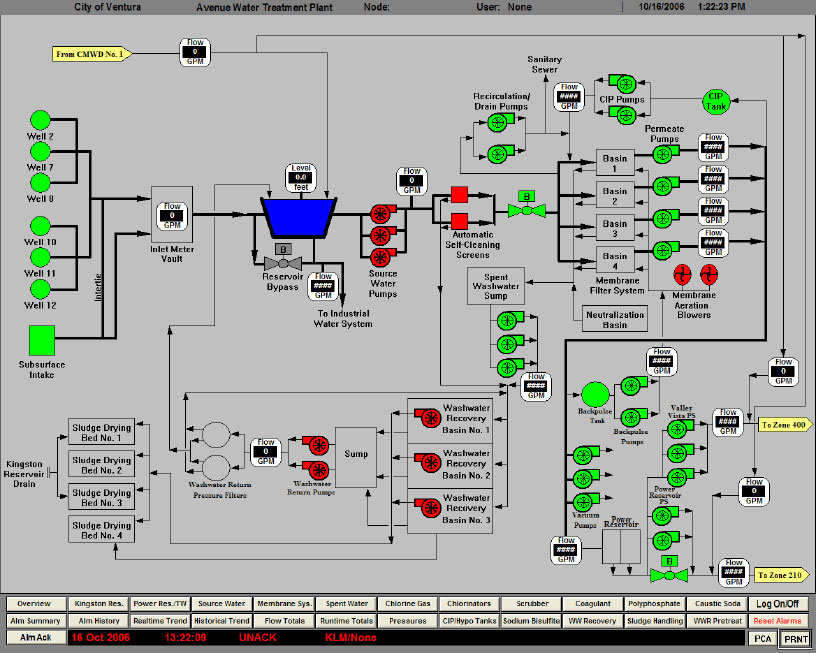 Gear II
Operator HMI screen
Gear – III
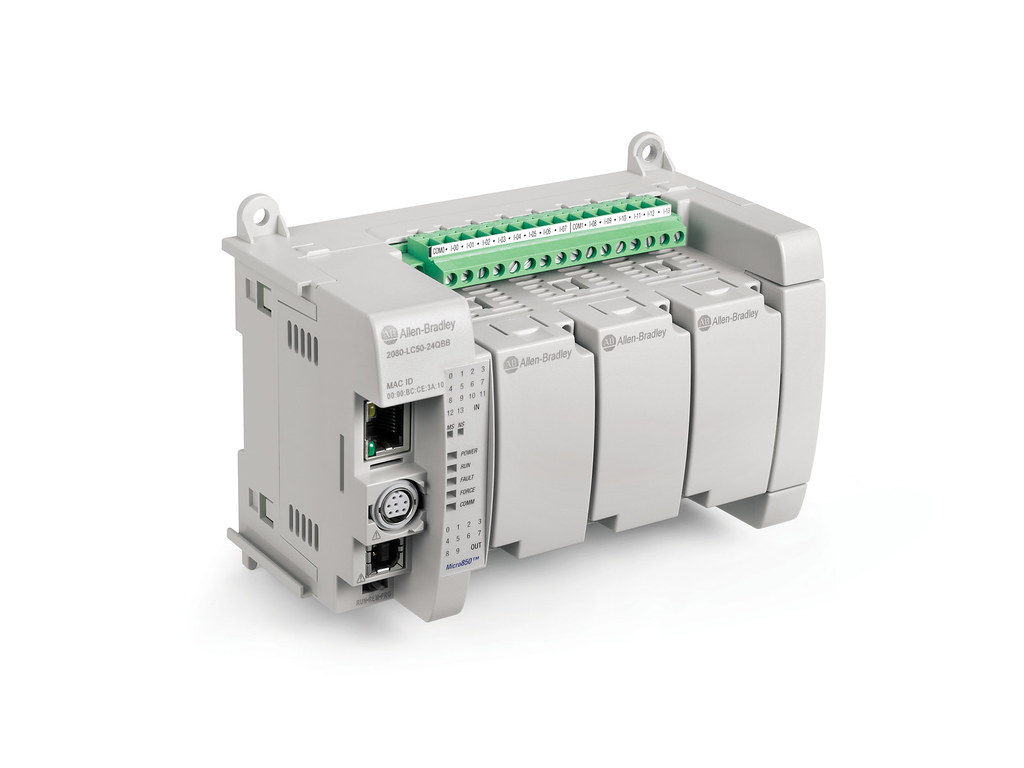 AB 505C / Rockwell 1700 series
Gear IV
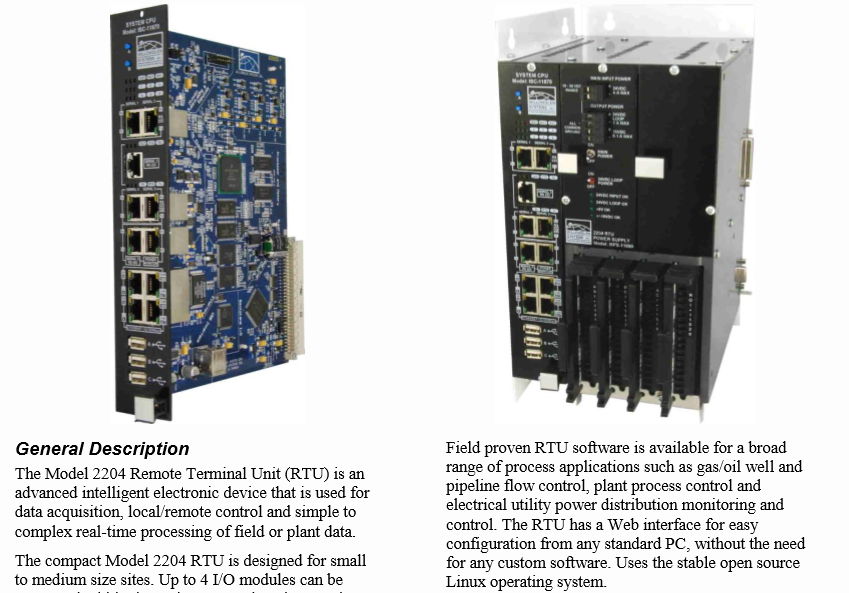 Riverbead Flow Meter
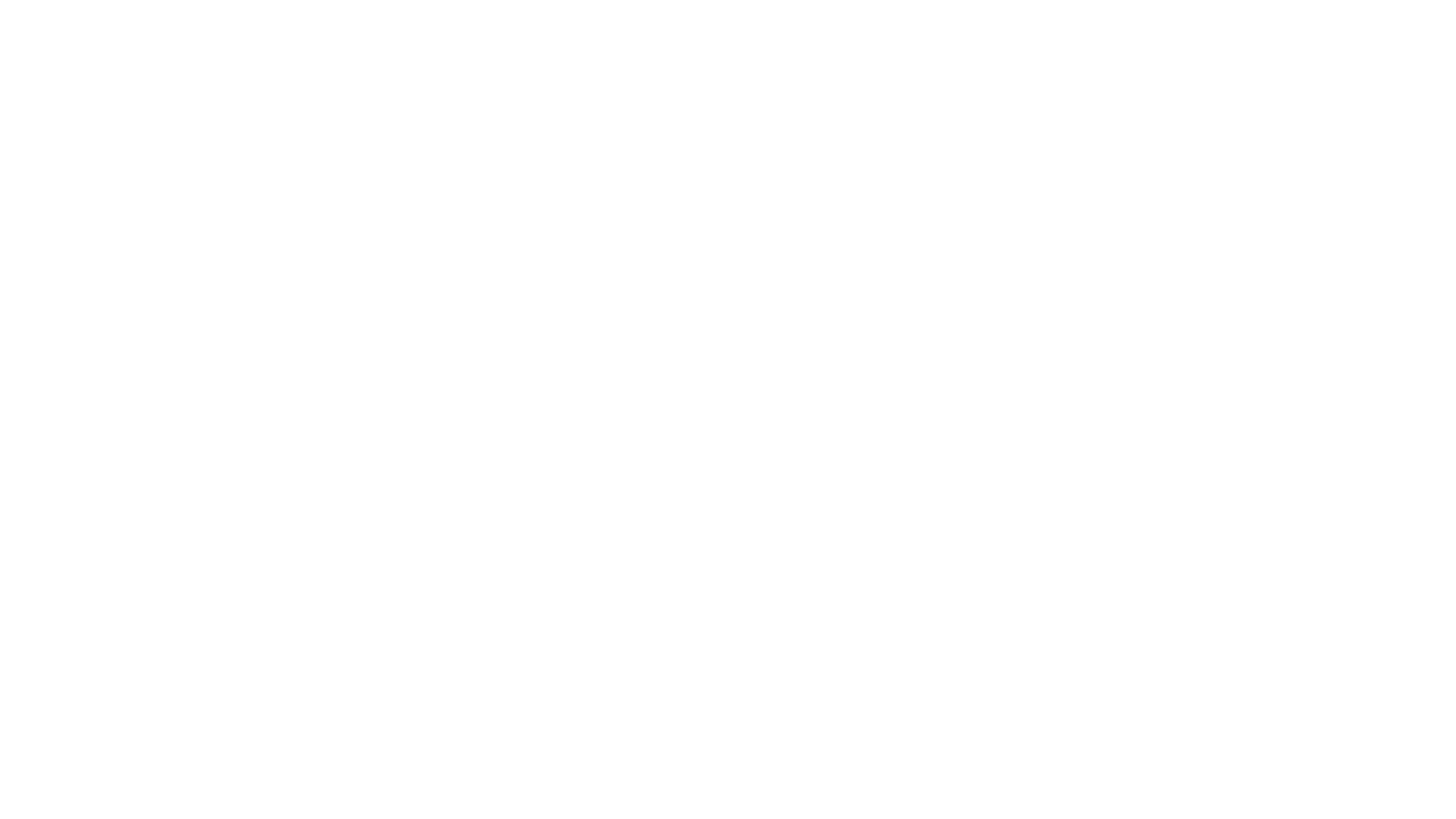 Talking to Field Staff
They are people, too
Proud of their site
Willing to share
Expect them to question you.
[Speaker Notes: They are people, too
Generally proud of their site
Are willing to share if you show that you are willing to listen
Expect them to question you.]
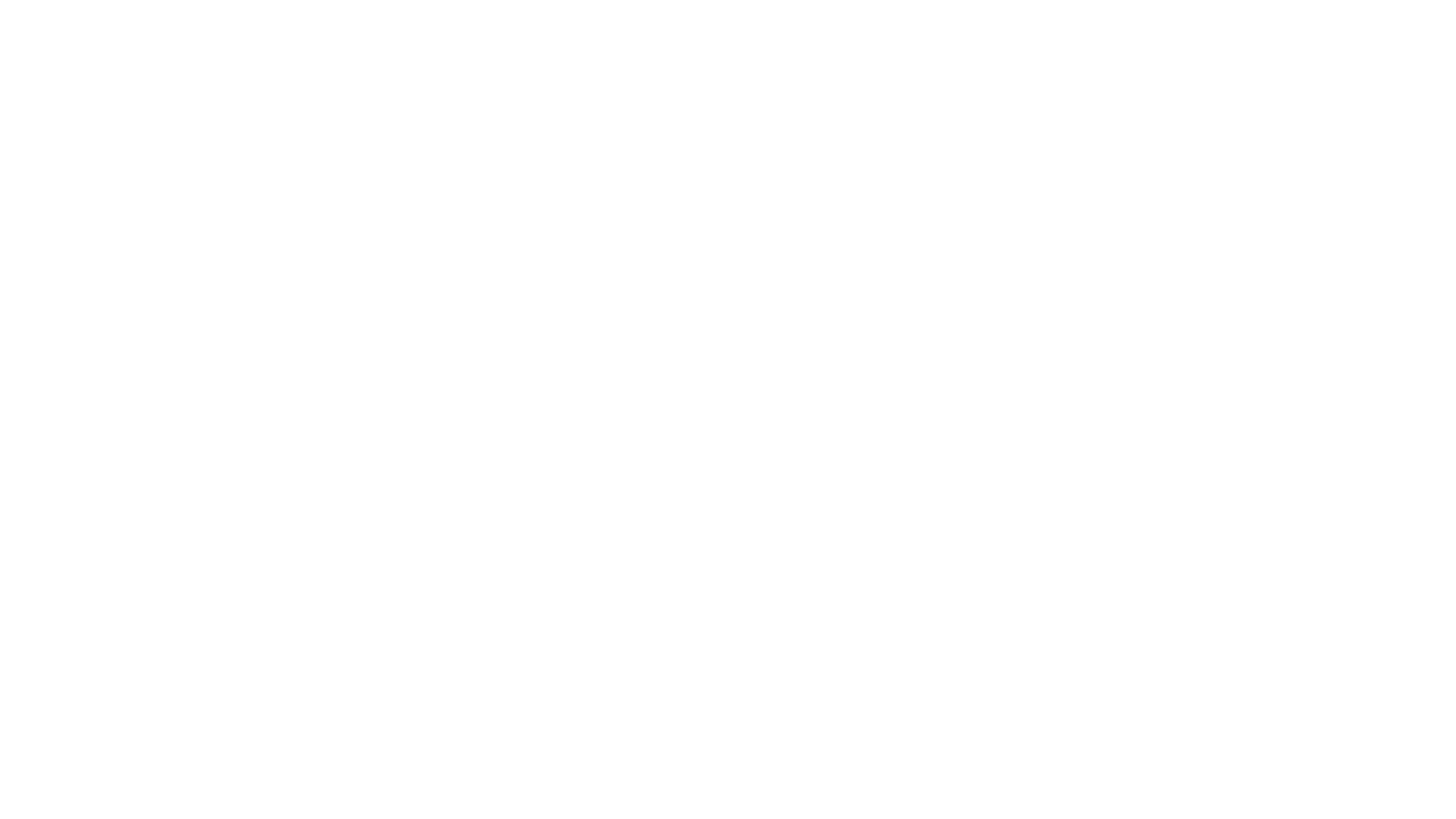 Real Examples
Rogue 3rd party
German Steel factory
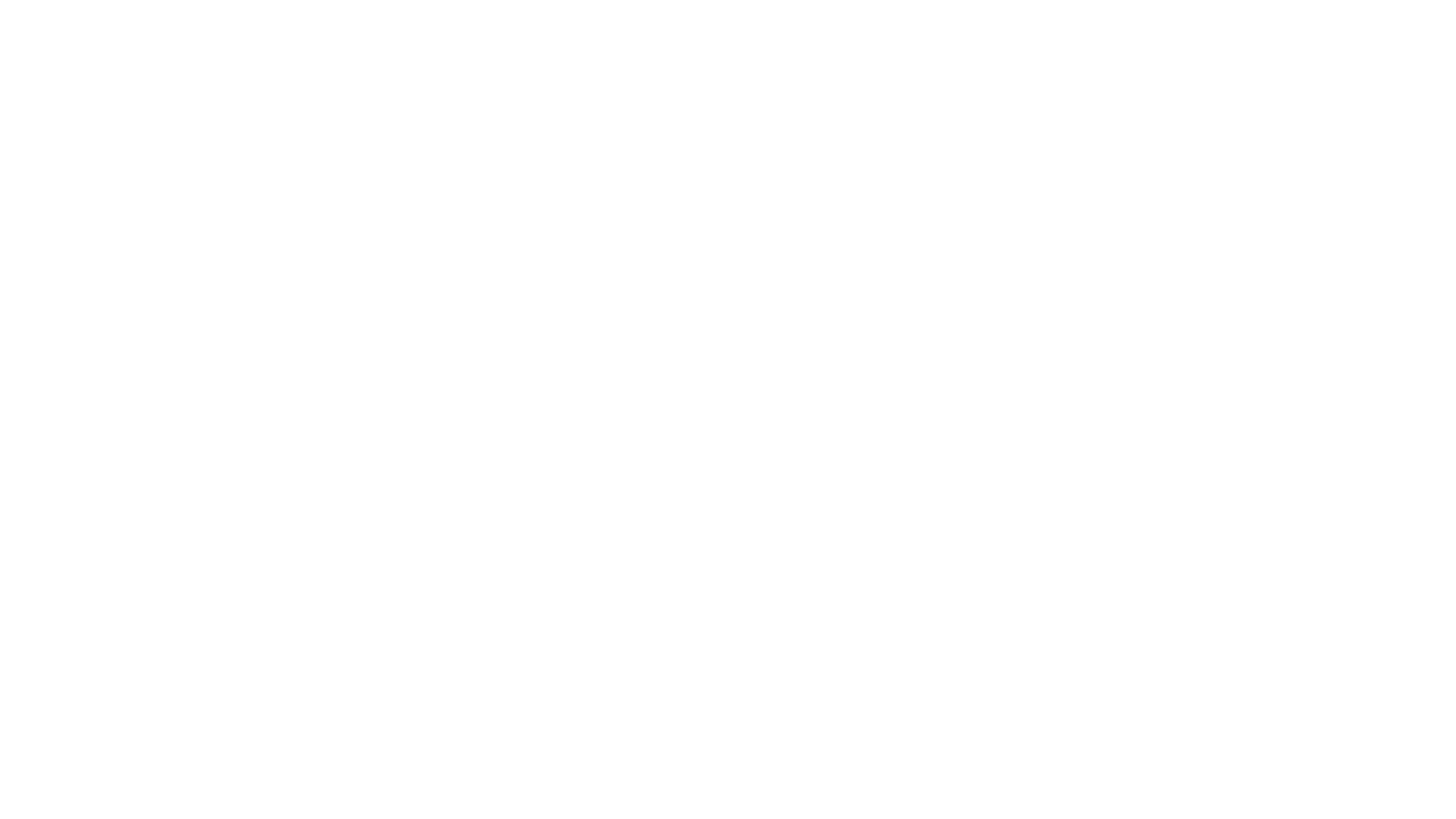 Questions?
smokydbear.ca
smokydbear@gmail.com
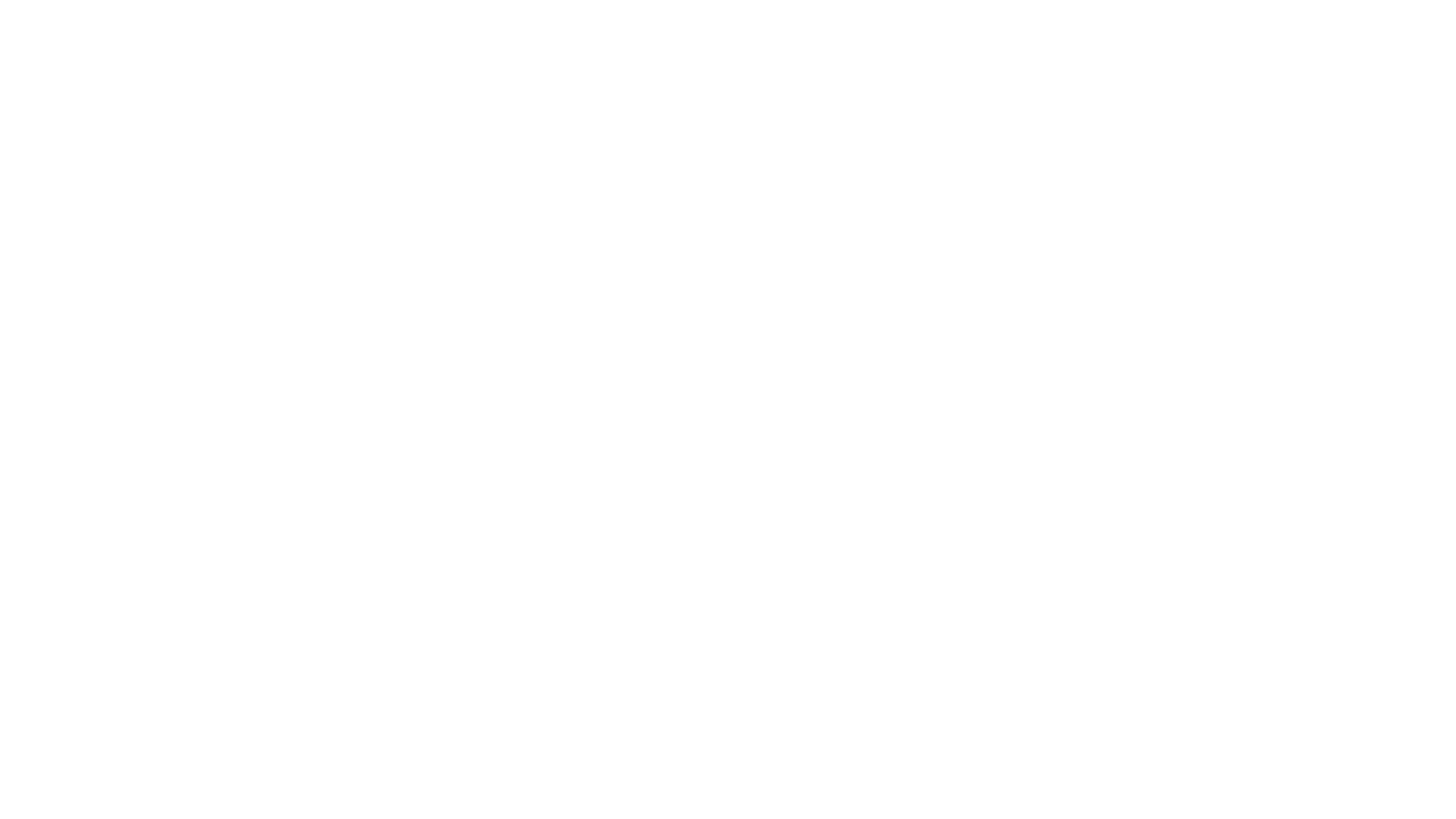 Special Thanks
David Cowen
Eric, Keith, Robert and Matt E.
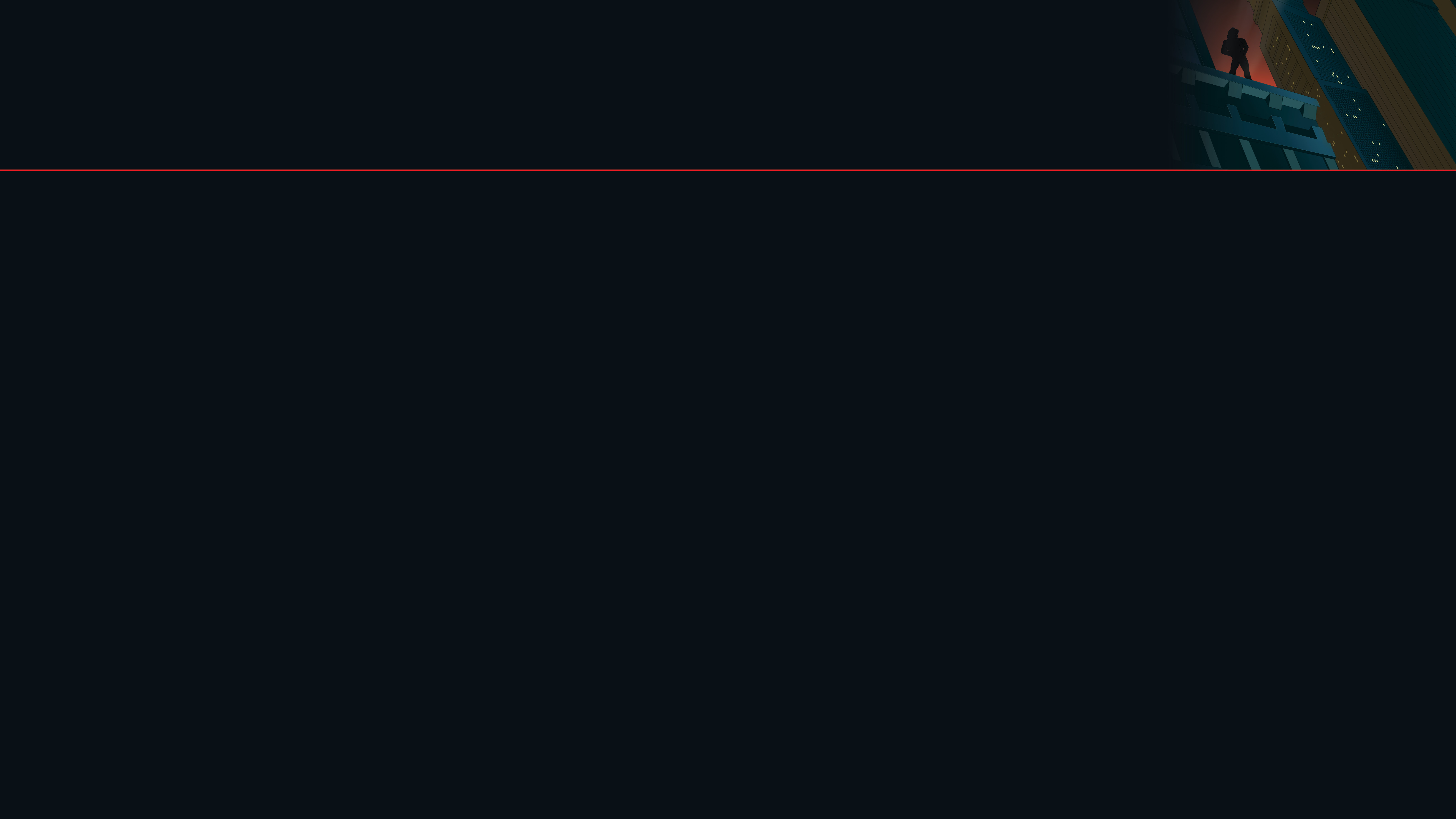 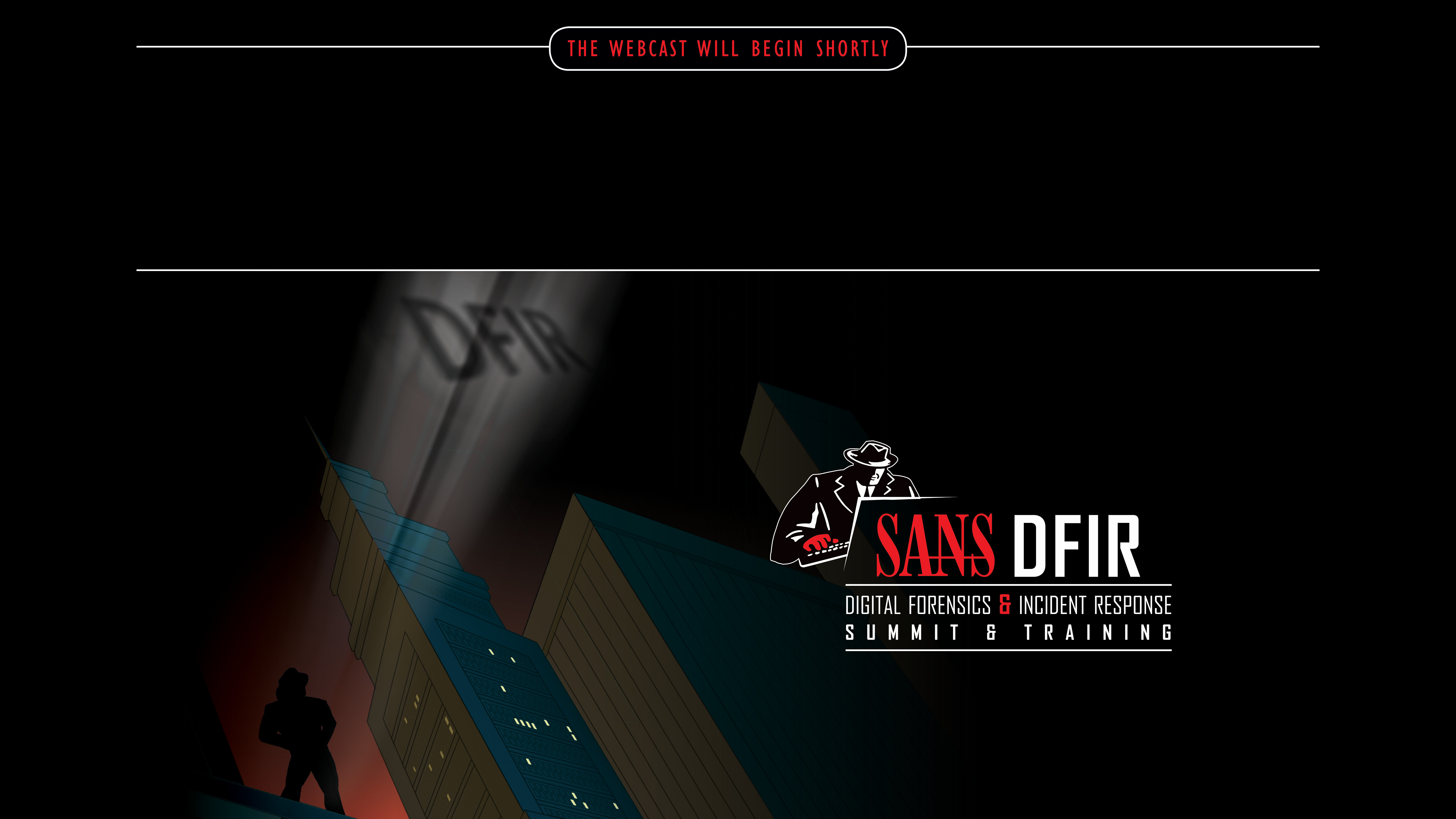 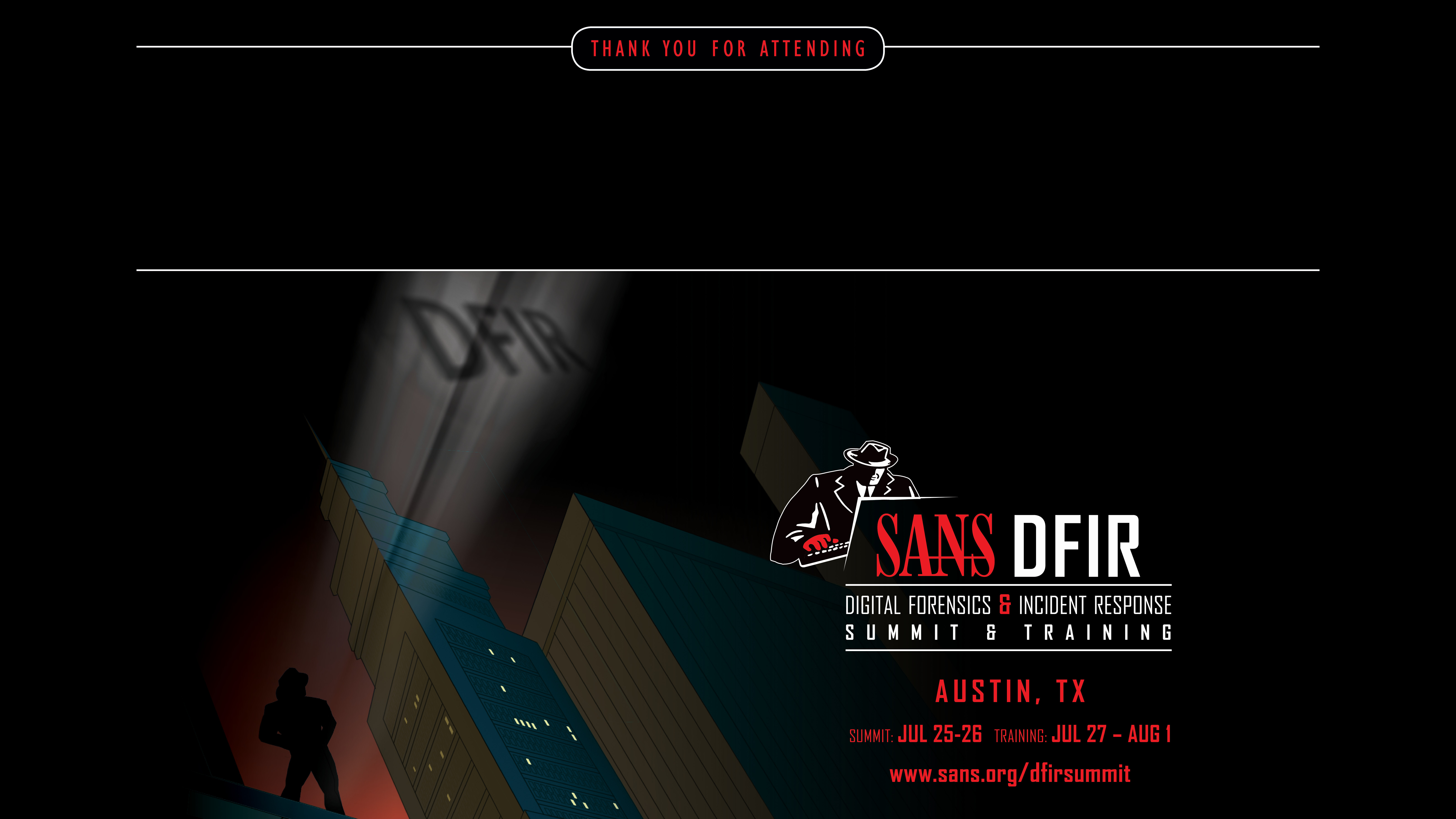